Основы программирования и баз данных
занятие 59
Основные понятия объектно-ориентированного программирования
1. Структурное программирование
2. Классы и объекты.
3. Объектно-ориентированное программирование
План занятий
Вопросы - блиц
ВАРИАНТ 1
1. Что такое структура?
2. Как производится доступ к полям данных структуры по имени.
ВАРИАНТ 2
1. Объявление структуры.
2. Как производится доступ к полям данных структуры по адресу (указателю на структуру).
ВАРИАНТ 3
1. К каким типам данных – пользовательским или встроенным относится структура?  Как объявляется тип данных?
2. Что такое перегрузка функций?
ВАРИАНТ 1
Запись (структура) – это структурированный тип данных, состоящий из фиксированного числа компонентов, называемых полями записи
Для обращения ко всей структуре используется ее имя, а для обращения к отдельному полю имя этого поля ставится через точку:   BufRec.price = 1.05;
ВАРИАНТ 2
Объявление структуры: ключевое слово struct, за которым следует имя структуры и в фигурных скобках перечисляются поля структуры
struct VECTOR {float xv,yv,zv;}; 
typedef struct VECTOR Vector;
Vector * vp; vp->xv = 5.5;
Структурное программирование
Структурное программирование – это методология создания программ, в основе которой лежит представление программы в виде структуры базовых блоков.
БАЗОВЫЕ АЛГОРИТМИЧЕСКИЕ КОНСТРУКЦИИ:
следование — однократное выполнение операций в том порядке, в котором они записаны в тексте программы;
ветвление — однократное выполнение одной операции из нескольких, в зависимости от некоторого условия;
цикл — многократное исполнение операций до тех пор, пока выполняется некоторое заданное условие.
Структурное программирование - 2
С ростом объема программы становится невозможным удерживать в памяти все детали, и становится необходимым структурировать информацию, выделять главное. Этот процесс называется повышением степени абстракции программы.
1 ШАГ: ИСПОЛЬЗОВАНИЕ ФУНКЦИЙ
function func(n: integer, s:float): float;
float pow(float, int);
Использование функций позволяет отвлечься от деталей ее реализации. Для вызова функции достаточно знать ее интерфейс: параметры и тип возвращаемого значения
// возвращает целую степень числа
float pow(float, int);
function sqrt(double): double; // кв. корень
Структурное программирование - 3
2 ШАГ: СОЗДАНИЕ СОБСТВЕННЫХ ТИПОВ ДАННЫХ
struct Vector
{
  float xv,yv,zv;  /* координаты       */
}
struct BUSES
{
  int numr;        // номер рейса
  char nazn[15];   // пункт назначения
  float price;     // стоимость
};
Описание собственных типов данных позволяет структурировать и группировать информацию
Aeroflot m[100];
Структурное программирование - 4
ПРИМЕР СТРУКТУРЫ ДАННЫХ
struct VECTOR
{
  // координаты вектора (проекции на оси)
  int x; int y; int z;
}
Объявление типа данных:
typedef struct VECTOR Vector;
Для работы с собственными типами данных требуются специальные функции: 
сложение/вычитание, скалярное векторное произведение, проверка на равенство.
Не определены: сравнение «больше», «меньше» и т.д.
Для работы с собственными типами данных требуются специальные функции
Естественно сгруппировать их с описанием этих типов данных в одном месте программы
// вывести список рейсов до заданного пункта
void findnazn(bus a[], char *snazn);
// список рейсов, отправление которых в заданное время
void findtime(bus a[], char *stime);
// вычислить модуль (длину) вектора
float vmod(Vector a);
// сумма и скалярное произведение векторов
Vector operator+(Vector a, Vector b);
float operator*(Vector a, Vector b);
Понятия класса и объекта
Объектно-ориентированное программирование базируется на понятиях класса и объекта
Класс – это тип данных, определяемый программистом, в котором объединяются структуры данных и функции их обработки
В классе объединяются структуры данных и функции их обработки
В классе «Вектор» можно объединить данные (координаты вектора) и функции обработки этих данных (вычисление модуля, сложение с другим вектором и т.д.)
ПРИМЕР КЛАССА «ВЕКТОР»
имя класса
ключевое слово class
class Vector
{
 float vx, vy,vz;
 float module(float x, 
              float y, float z);
 Vector operator+(Vector a,Vector b);
}
поля класса (свойства класса)
фигурные скобки
функции (методы класса)
фигурные скобки
Объявление класса: ключевое слово class, за которым следует имя класса и в фигурных скобках перечисляются члены класса
КЛАСС ИСПОЛЬЗУЕТСЯ ТОЛЬКО ЧЕРЕЗ ЕГО ИНТЕРФЕЙС
ПРИМЕР КЛАССА «КОМПЛЕКСНОЕ ЧИСЛО»
ключевое слово class
имя класса
class Complex
{
  public:  
  float Re, Im;
  float mod(float Re,float Im);
  ...
}
фигурные скобки
поля класса (свойства класса)
функции (методы класса)
фигурные скобки
Детали реализации класса скрыты от пользователей класса за интерфейсом. Интерфейсом класса являются заголовки его методов
Vector v; v.x=250; v.y=300;
ПРИМЕР КЛАССА «РАЦИОНАЛЬНАЯ ДРОБЬ»
ключевое слово class
имя класса
class Ratio
{
  public:  
  int nom, denom;
  Ratio reduce(int nom,int denom);
  ...
}
поля структуры (свойства класса)
фигурные скобки
функции (методы класса)
фигурные скобки
Операции с дробями (сложение, умножение и т.д.) необходимо определить. Эти операции (методы) класса объявляются одновременно с объявлением свойств
Конкретные величины типа данных «класс» называются экземплярами класса, или ОБЪЕКТАМИ
int a, b, sum;
Vector vA, vB;
Ratio x1;
Класс - дом
переменные (экземпляры) класса
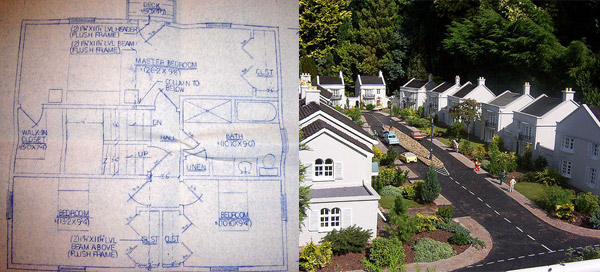 Объект – это ЭКЗЕМПЛЯР класса (переменная определенного типа данных)
ОБЪЯВЛЕНИЕ КЛАССА
ключевое слово class
имя класса
закрытые (private) члены класса доступны только членам этого класса
class имя_класса
{
  <закрытые элементы>
public:
  открытые элементы
}; // описание заканчивается точкой с запятой
В секции public объявляются открытые члены класса
Объявление класса может содержать ключевые слова public и private, которые определяют права доступа
Данные класса называются полями (по аналогии с полями структуры), а функции класса – методами. Поля и методы называются элементами (членами) класса
ИНТЕРФЕЙС КЛАССА
ключевое слово class
имя класса
закрытые (private) члены класса доступны только членам этого класса
class monstr
{ 
  private:
  int health, ammo; 
  public: 
  void draw(int x, int y, int scale, 
       int position); 
  int get_health(){return health;} 
  int get_ammo(){return ammo;} 
};
В секции public объявляются открытые члены класса
monstr VasiaPupkin, stado[5];
VasiaPupkin.draw(25, 30,100,1);
Закрытые, защищенные и открытые поля
private – "объекты только этого класса могут обращаться к данному полю".
public – "объекты любого класса могут обращаться к этому полю".
protected – "только объекты классов-наследников могут обращаться к полю".
class monstr
{ 
  private:
  int health, ammo; 
  public: 
  void draw(int x, int y, int scale, 
       int position); 
  int get_health(){return health;} 
  int get_ammo(){return ammo;} 
};
Все методы класса имеют непосредственный доступ к его скрытым полям
Если внутри класса записано только объявление (заголовок) метода, сам метод должен быть определен в другом месте программы (класс::метод) 
два двоеточия – расширение области видимости
void monstr::draw(int х, int у, int scale, 
                  int position)
{ 
/* тело метода */ 
}
Основные принципы объектно-ориентированного программирования
Инкапсуляция
Наследование
Полиморфизм
Инкапсуляцией называется объединение данных с функциями их обработки в сочетании со скрытием ненужной для использования этих данных информации.
В классе могут быть реализованы внутренние вспомогательные методы, поля, к которым доступ для пользователя необходимо запретить
Если изменить только закрытую часть класса (например, реализацию метода), то для пользователя класса ничего не изменится
Основные принципы ООП: наследование
Наследование — это возможность создания нового класса на базе другого. Потомки наследуют все свойства своих предков, могут их изменять и добавлять новые
Свойства базового класса при наследовании не описываются – они уже являются членами класса-потомка
Класс monstr: базовый
свойства: health,ammo
метод draw
Класс daemon: потомок monstr
свойство: int brain;
Унаследованы:
свойства: health, ammo
метод draw
Основные принципы ООП: полиморфизм
Полиморфизм — возможность использовать в различных классах иерархии одно имя для обозначения сходных по смыслу действий
Класс-потомок может изменять унаследованные методы, при этом имя метода может оставаться прежним
Класс monstr: базовый
свойства: health,ammo
метод draw
Класс daemon: потомок monstr
свойство: int brain;
метод draw - переопределен
Один интерфейс, множество реализаций
Автомобиль: руль («баранка») одинаковы, рулевое управление разное
ПРИМЕР КЛАССА Vector
// Упрощенный пример класса Vector 
#include <iostream>
#include <stdio.h>
#include <math.h>
using namespace std;
// объявление класса
class Vector
{
  private:
    float x,y;       // координаты вектора
  public:
    Vector(float ax, float ay);// конструктор
    float module(); // модуль вектора
};
ПРИМЕР ПРОГРАММЫ С ИСПОЛЬЗОВАНИЕМ КЛАССА Vector
float Vector::module()
{
  float res;
  res=sqrt(x*x+y*y);  return res;
}
int main()
{
  setlocale(LC_ALL,"Russian");
  float vx,vy,r;
  cout<<"введите координаты: "; cin>>vx>>vy;
  Vector v1(vx,vy);// создание объекта
  r=v1.module();
  cout<<"модуль вектора равен: "<<r<<endl;
  getchar();  return 0;
}
ПРИМЕР КЛАССА Ratio
#include <iostream>
#include <stdio.h>
using namespace std;
class Ratio
{
 private:
   long nom,denom;// числитель, знаменатель
   long gcd(long nom,long denom);
   Ratio reduce(Ratio x);// сокращение дроби
 public:
   Ratio(long nom=0L,long denom=1L);//констр.
   double Rat2float(); //преобр. в десятичную
   void print(); // вывод дроби на экран 
};
ПРИМЕР КЛАССА Ratio
// Определение наибольшего общего делителя 
// (РЕКУРСИЯ)
long Ratio::gcd(long x,long y)
  { if(y==0)return x; return gcd(y,x%y); }
//Метод – сокращение дроби
void Ratio::Reduce(void)
  { long bigdiv,temp;
    temp=(nom<0)?-nom:nom;
    if(nom==0)denom=1;
    else
    { bigdiv=gcd(temp,denom);
      if(bigdiv>1)
        { nom /= bigdiv; denom /= bigdiv; }
    }
}
ПРИМЕР КЛАССА Ratio
// МЕТОДЫ КЛАССА
double Ratio::Rat2float()
{
  double res;
  res=double(nom)/denom;
  return res;
}

void Ratio::print()
{
  cout<<nom<<"/"<<denom;
}
ПРИМЕР ПРОГРАММЫ С ИСПОЛЬЗОВАНИЕМ КЛАССА Ratio
int main()
{
  setlocale(LC_ALL,"Russian");
  long nn=1L, dd=2L;
  double d;
  cout<<"введите числитель и знаменатель: ";
  cin>>nn>>dd;
  Ratio r(nn,dd); // СОЗДАЕМ ОБЪЕКТ
  cout<<"введено: "; r.print(); cout<<endl;
  d = r.Rat2float();
  cout<<"десятичная запись дроби: "<<d<<endl;
  getchar();
  return 0;
}
ПРИМЕР ПРОГРАММЫ С ИСПОЛЬЗОВАНИЕМ КЛАССОВ
#include <iostream>
#include <stdio.h>
using namespace std;
// определение класса комплексных чисел
class Complex
{
  public:
    float Re; // вещественная часть
    float Im; // мнимая часть
    float mod(float re,float im)// модуль
    void Add(Complex x); // сложение чисел
  protected:
    float R; // модуль
};
ПРИМЕР ПРОГРАММЫ С ИСПОЛЬЗОВАНИЕМ КЛАССОВ
// определение метода сложения
void Complex::Add(Complex x)
{
     Re = Re + x.Re;
     Im = Im + x.Im ;
}
// определение метода вычисления модуля
float Complex::mod(float re,im)
{
  float r;
  r = sqrt(re*re + im*im);
  return r;
}
ПРИМЕР ПРОГРАММЫ С ИСПОЛЬЗОВАНИЕМ КЛАССОВ
int main()
{
  setlocale(LC_ALL,"Russian");
  // объявление экземпляра класса Complex
  Complex number;
  // инициализация полей
  number.Re = 1;  number.Im = 3;
  cout << "комплексное число number: ";
  cout<<number.Re<<" ;  "<<number.Im<<endl;
  // второй объект класса Complex 
  Complex num2;
  cout << "комплексное число num2:   ";
  num2.Re = 2; num2.Im = 1;
  cout<<num2.Re<<"   "<<num2.Im<<endl;
ПРИМЕР ПРОГРАММЫ С ИСПОЛЬЗОВАНИЕМ КЛАССОВ
// прибавить значение второго объекта к первому
  number.Add(num2);
  cout << "number + num2:            ";
  cout<<number.Re<<"   "<<number.Im<<endl;
  return 0;
}
комплексное число number: 1   3
комплексное число num2:   2   1
number + num2:            3   4
ПРИМЕР: ШКОЛЬНЫЕ ДРОБИ, файл ratio.h
class Ratio
{
private:
  long num,den;
  Ratio(long num,long den); //Закр.конструктор 
  void Reduce(void); // сокращение дроби
  long gcd(long m,long n); // наиб.общ.делитель
public:
  Ratio(int num=0, int denom=1);//К. int->Ratio
  Ratio(double x); //Конструктор double->Ratio
  //ввод/вывод: друж. операции <<, >> 
  friend istream& 
    operator>>(istream& t,Ratio &r);
  friend ostream& 
    operator<<(ostream& t,const Ratio &r);
// бинарные арифметические операции
  Ratio operator+(Ratio r)const;
  Ratio operator-(Ratio r)const;
  Ratio operator*(Ratio r)const;
  Ratio operator/(Ratio r)const;
//унарный минус, изменение знака
  Ratio operator-(void)const;
//операторы отношения
  int operator<(Ratio r)const;
  int operator>(Ratio r)const;
  int operator==(Ratio r)const;
//Преобразование Ratio->double
  operator double(void)const;
//Методы-утилиты
  long GetNum(void)const;
  long GetDen(void)const;
};	//конец объявления класса
//Сложение Ratio+Ratio
Ratio Ratio::operator+(Ratio r)const
  { Ratio t;
    t.num=num*r.den+den*r.num; t.den=den*r.den;
    t.Reduce(); return t; }
//----Умножение Ratio*Ratio
Ratio Ratio::operator*(Ratio r)const
  { Ratio t;
    t.num=num*r.num; t.den=den*r.den; 
    t.Reduce();
    return t; }
//----сравнение на ==
int Ratio::operator==(Ratio r)const
  { return num*r.den==den*r.num; }
// прототипы функций собраны в файле ratio.h
#include <iostream>
#include <stdio.h>
#include "ratio.h"
using namespace std;
int main()
{
  setlocale(LC_ALL, "Russian");
  // объявление переменных
  Ratio r2; Ratio r1(5);  Ratio r3(2.625);
  double d; d=r1.GetNum();// вызов метода
  cout<<"d="<<d<<endl; 
  cout<<"Число 5 в виде дроби равно: "
    <<r1<<endl;
  cout<<"введите дробь: "; cin>>r3;
  d=double(r3);
  cout<<"Ее эквивалент double: "<<d<<endl;
cout<<"Введите две дроби (через пробел): ";
  cin>>r1>>r2;
  cout<<"Арифметические операции: "<<endl;
  cout<<r1<<" + "<<r2<<"= "<<(r1+r2)<<endl;
  cout<<r1<<" - "<<r2<<"= "<<(r1-r2)<<endl;
  cout<<r1<<" * "<<r2<<"= "<<(r1*r2)<<endl;
  cout<<r1<<" / "<<r2<<"= "<<(r1/r2)<<endl;
Введите две дроби (через пробел): 1/5 3/4
Результаты арифметических операций:
1/5 + 3/4= 19/20
1/5 - 3/4= -11/20
1/5 * 3/4= 3/20
1/5 / 3/4= 4/15
if(r1<r2)  cout<<"отношение < : "  
    <<r1<<"<"<<r2<<endl;
  if(r1==r2) cout<<"отношение = : " 
    <<r1<<"="<<r2<<endl;
  if(r1>r2)  cout<<"отношение > : " 
    <<r1<<">"<<r2<<endl;
  // демо преобразования типов
  cout<<"введите вещественное число: ";
  cin>>d;
  r1=d;
  cout<<"преобразование его в дробь: “
     <<r1<<endl;
  d=r1;
  cout<<"обратно в double: "<<d<<endl;
  getchar(); getchar();
  return 0;
}
результат работы программы
d=5
Число 5 в виде дроби равно: 5/1
введите дробь: 2 / 3
Ее эквивалент double: 0.666667
Введите две дроби (через пробел): 1/5 3/4
Результаты арифметических операций:
1/5 + 3/4= 19/20
1/5 - 3/4= -11/20
1/5 * 3/4= 3/20
1/5 / 3/4= 4/15
отношение < : 1/5<3/4
введите вещественное число: 2.5
преобразование его в дробь: 5/2
обратно в double: 2.5